Тест 
по правилам дорожного движения
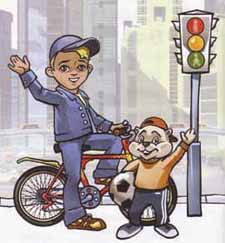 На какой картинке Слава правильно переходит дорогу?
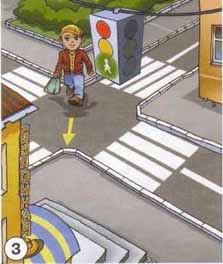 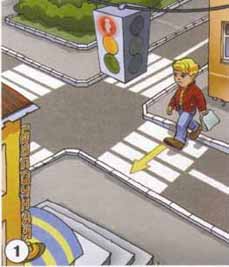 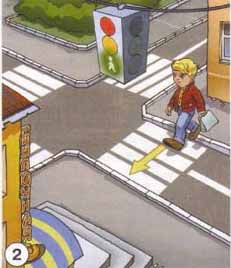 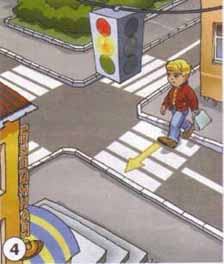 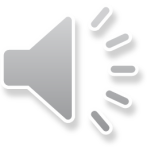 Что делать, если дерево мешает рассмотреть дорогу? Как быть?
(Назови ошибки, которые допустил Слава)
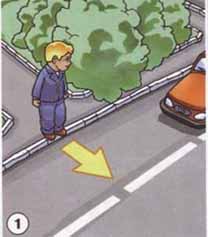 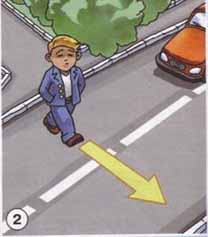 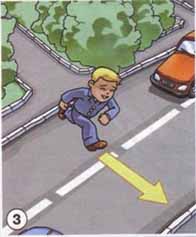 Как правильно ходить по загородной дороге, на которой нет тротуара?
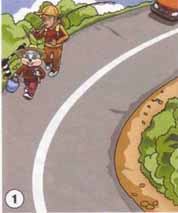 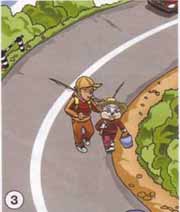 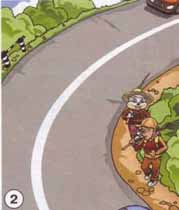 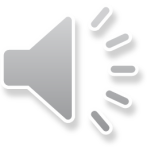 Какую одежду надо надевать Славику, когда на улице уже сумерки?
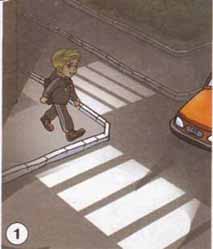 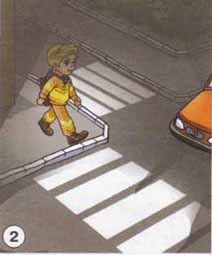 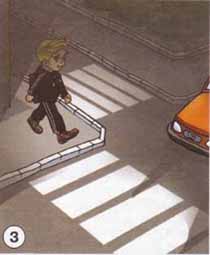 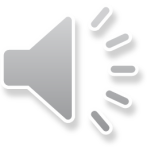 Где нужно ждать транспорт. Выбери правильный вариант.
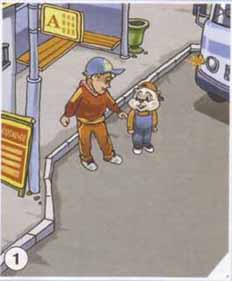 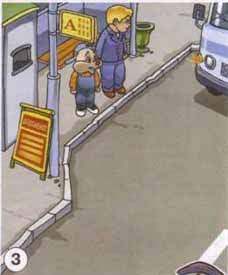 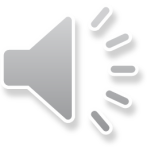 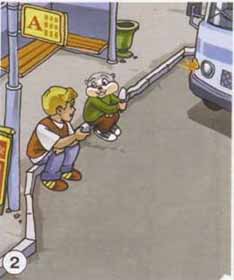 С какой стороны Славик должен обойти автобус, из которого вышел?
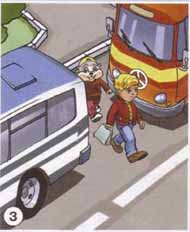 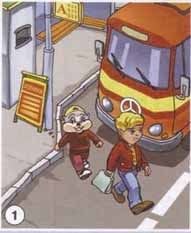 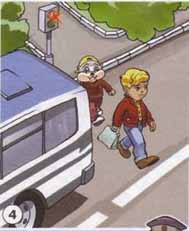 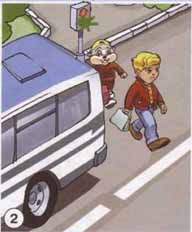 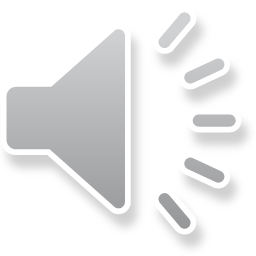 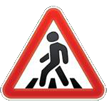 Запрещается ходить по тротуару.
Пешеходный переход.
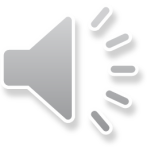 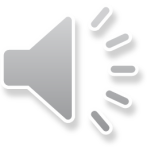 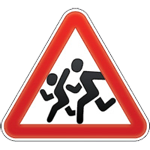 Рядом находится школа или другое детское учреждение. Предупреждает: “Водители! Будьте осторожны: здесь дорогу могут переходить дети!”
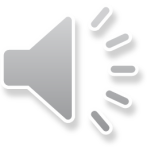 Здесь проводятся соревнования по бегу.
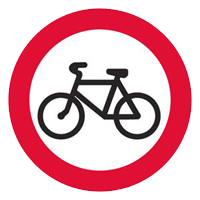 Остановка велосипедистам запрещена.
Движение на велосипеде запрещено.
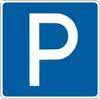 Место стоянки.
Осторожно: рядом река.
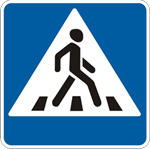 Место для прогулки.
Пешеходный переход.
МОЛОДЦЫ!
Вы отлично справились со всеми заданиями!
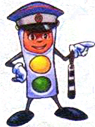 Человек, находящийся вне транспортного средства, участник движения.
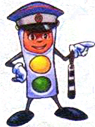 Техническое средство, регулирующее дорожное движение на перекрёстке.
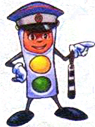 Этот конь не ест овса,
Вместо ног - два колеса,
Сядь верхом - и мчись на нем,
Только лучше правь рулем!
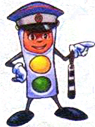 Тянется нитка,
а в клубок не смотать.
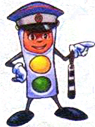 Часть дороги для передвижения пешеходов.
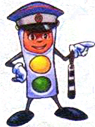 Человек, управляющий каким-либо транспортным средством.
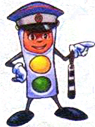 Как называется дорожный знак?

ОСТОРОЖНО …
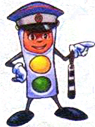 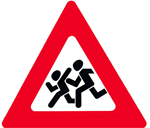 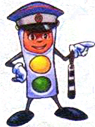 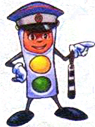 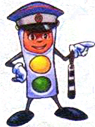